ALJs in the States and the Special Case of Louisiana
Agency Based ALJs versus Central Panel ALJs
1
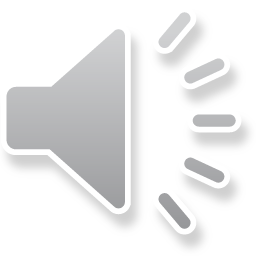 Agency-Based Adjudications
All federal ALJs are in their agency.
All other adjudicators are also in their agency.
While the agency has to justify on the record when it changes an ALJ’s decision, it can change the opinion before it is finalized as the agency opinion.
This allows the agency to make policy through adjudication because it can control the policy decisions made by its adjudicators.
Many states follow the federal model of having ALJs work for the agency.
2
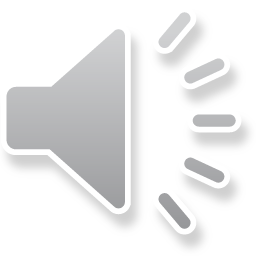 Protections for ALJ Independence
These were discussed in discussed in Chapter 3.
Ex parte contact limitations
Intended to limit pressure on the ALJ to make a certain decision.
Remember – the agency can change the decision.
Job protection for ALJs – now under attack.
Includes bans on performance reviews based on which way decisions come out.
3
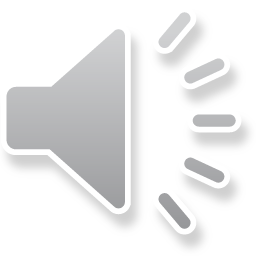 The Appearance of Fairness in Adjudications
One major complaint by industry and the public is that ALJs are biased in favor of agencies because they are part of the agency and represent the agency as well as being the judge.
This is a very powerful argument in state legislatures, where few people understand administrative law and only have the criminal trial as their model for adjudications.
4
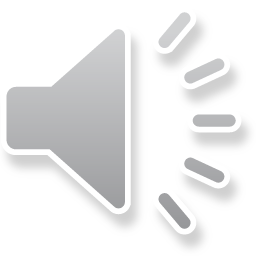 The Bias Against Adversary Proceeding
Public perception from movies and television is that the only fair system is an adversary system.
This view is shared by the many lawyers, legislators, and judges.
ALJs in adjudications that do not have a separate agency prosecutor, such as Social Security Disability must balance the interests of the beneficiary with those of the agency.
Laypersons see this as biased because they assume that the ALJ will take the side of the agency.
5
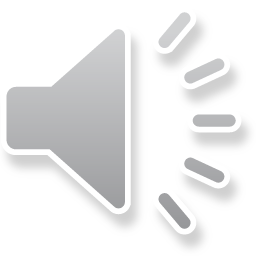 Federal ALJs are Sometimes Biased Against the Agency
They forget that they are supposed to represent the agency and the public, as well as assure fairness to the party.
If an ALJ thinks like an Article III judge, then when there is no one presenting the agency’s case, they feel they must rule for the party.
(Remember, in adversary proceedings the judge can only consider what is presented by the parties.)
Interviews with SSD ALJs show some of them saying they have to rule for the claimant because there is no one advocating for the agency.
It is also faster and simpler to approve a claim than to deny it.
6
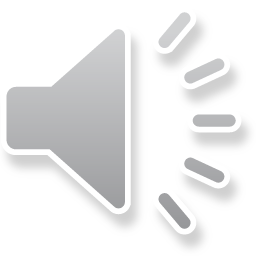 The Central Panel Model
Some states have moved some of their ALJs out of the agencies and into a separate department of administrative law.
The central panel model.
The ALJs conduct an Article III trial like hearings.
The agency is represented by a prosecutor.
The regulated party usually needs an attorney.
7
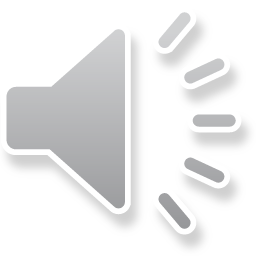 Central Panel Pros and Cons
Pros
Eliminates agency control of the ALJ and the perception of agency bias.
Cons
Limits or eliminates ALJ expertise
Trial type proceeding without the rules of civil procedure
Usually more costly for both parties.
Limits or eliminates policy making through adjudications.
8
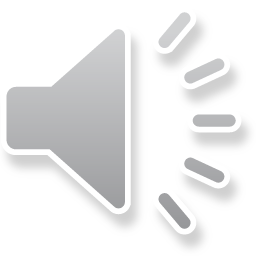 Who is the Agency Meant to Fair to?
What is the role of an inquisitorial decisionmaker?
Who does the traditional ALJ represent?
The agency, which is meant to protect the public.
The regulated party is visible, but no one sees the public.
Regulated parties are much more powerful at the state level.
9
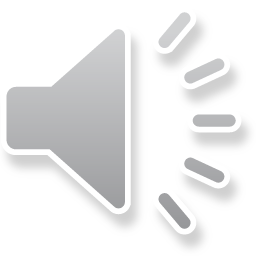 The Legal Effect of Different State Central Panel ALJ Decisions
Some issue initial decisions like the federal ALJs, which can be modified or rejected by the agency.
Some bind the agency on the facts, not the law, and the facts can be appealed to court by the agency.
As we will learn in Wooley, only Louisiana ALJs issue final rulings which bind the agency on the facts and the law and cannot be appealed by the agency.
10
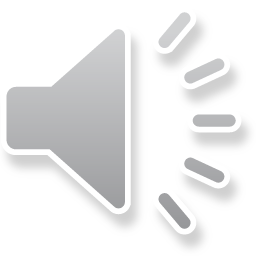 ALJs in LA – Pre-1995
The LA APA did not have specific provisions authorizing ALJs or their credentials.
The ALJS were employed by the agencies.
They were selected for expertise in the area they regulated.
Some were not lawyers, but were experts in the system they administered.
If they are making factual decisions in a narrow domain that are reviewed by the agency, do they really need to be lawyers?
11
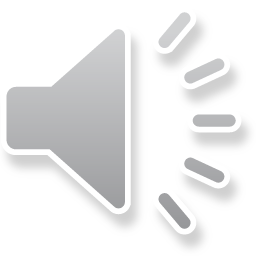 What Lead to the Creation of the Department of Administrative Law?
LA has 400+ boards functioning as mini-agencies
No systematic staffing or controls on procedure.
All patronage appointments.
Many appointments handed to industry groups.
Difficult Impossible to police conflicts of interest or competence.
Pre-Katrina levee boards are an example. They claimed they did not know that their job was maintaining the levees. They thought that was the Corps of Engineer’s responsibility.
The problem with the DAL Act is how it goes in limiting agency oversight.
12
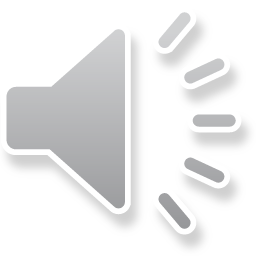